Šokové stavy  patofyziologický rozbor kazuistiky
MUDr. MSc. Michal Šitina, PhD.

Ústav patologické fyziologie, MUNI
Anesteziologicko-resuscitační klinika, FNUSA
Oddělení biostatistiky, ICRC-FNUSA
1
muž 72 let, dosud zdravý, žádné léky neužíval
přijat pro nově vzniklé bolesti břicha-zad na urologii v Břeclavi pro susp. renální koliku
částečné zlepšení po léčbě analgetiky
doplněn UZ břicha
ledviny normální
AAA 8 cm v průměru
ihned angioCT břicha
AAA 8 cm se známkami ruptury, hematom v okolí

ihned kontaktována cévní chirurgie FNUSA, letecky transport na operační sál
K1
2
při příjezdu stabilní, P 105/min, TK 105/60
Hgb 90 g/l, bez koagulopatie
Laktát 3.2

na OP sále
na sále zajištěna CVK, art. kanyla, podávány krystaloidy
OTI, UPV
1 min po OTI pokles tlaku, asystolie, zahájena KPR
po 2 min ROSC, vysoké dávky NA
ihned příprava operačního pole a laparatomie
poté znovu asystolie a KPR, po 2 min ROSC
zaklampována břišní aorta nad aneuryzmatem
tekutiny, transfuze, vysoká dávka NA, s tím již dále „stabilní“
K1
3
na JIP
při přijetí hypotermie, vysoká dávka NA, laktát 12
doplněny tekutiny, korigována koagulopatie, aktivní ohřívání
krvácení nepokračuje,  hypovolémie dle UZ korigována
přesto trvá extrémní potřeba NA, jen zvolna klesá laktátu
potřeba vysokého FiO2, anurie

druhý den vysoká, ale „únosná“ dávka NA, laktát 2.5 
obnova diurézy, klesá ventilační podpora
urea 20, krea 250, trombocyty 50, horečka 38.5, CRP 320

v dalších dnech zlepšení, pokles CRP, úprava renálních funkcí 
trvá porucha vědomí – po KRP, SIRS encefalopatie, vliv sedace?
K1
4
na JIP
od 6. dne opět horečka, nárůst CRP, potřeba NA
dle CT susp. Absces retroperitoneálně
chirurgicky neřešitelné
ATB
velmi pozvolna úprava

10. den extubace, týž den však pro progredující hyperkapnii reintubace
tracheostomie, pozvolný weaning
K1
5
zhodnocení:
hemoragický šok
vstupně kompenzovaný
dekompenzace po OTI
SIRS
po hemoragickém šoku a srdeční zástavě
v rámci ischemicko-reperfúzního postižení

septický šok (role imunosuprese?)

polyneuromyopatie kriticky nemocných
K1
6
muž 50 let, před 4 týdny pád s frakturou 2 žeber, užíval ibuprofen
asi 3 dny progredující slabost a černá stolice
RZP volána pro zvracení krve (hematemeza)

na místě TK 80/50, P 130/min, při vědomí, orientován
podány krystaloidy 1000 ml a transport ad UP FNUSA

při přijetí TK 100/50, P 115/min
ihned gastroskopie 
krvácení z duodenální ulcerace Forrest 1b 
zastaveno opichem adrenalinem
Hgb 41 g/l, laktát 2.5
K2
7
Přijat na JIP interní kliniky
4 transfuze, tekutiny, stabilizace

3. den prudké zhoršení, rychlý pokles TK, potřeba NA
recidiva hematemezy
Indikováno okamžité operační řešení

peroperačně těžce nestabilní, vysoké dávky NA
podáno 8 TU, fibrinogen, 6 TU plazmy, tranexamová kyselina, 2 IU trombocytů
krvácení zastaveno přešitím ulcerace
K2
8
návrat na ARK JIP ve 4:30 hod
dále tekutiny, 4 TU, plazma, fibrinogen, normalizace koagulopatie
postupně stabilizace, klesající minimální dávka NA

8:00 náhle fibrilace komor, zahájen KPR
1x defibrilace, poté asystolie, podán 1 mg adrenalinu
po 5 min ROSC
po ROSC krátce hypertenze až 280/140 (reakce na podaný adrenalin)

příčina nejasná
z NGS neodchází krev
EKG, echokardiografie – EF LK 50%, hypokineza spodní stěny
kardiologem neindikována koronarografie
K2
9
EKG 4:30
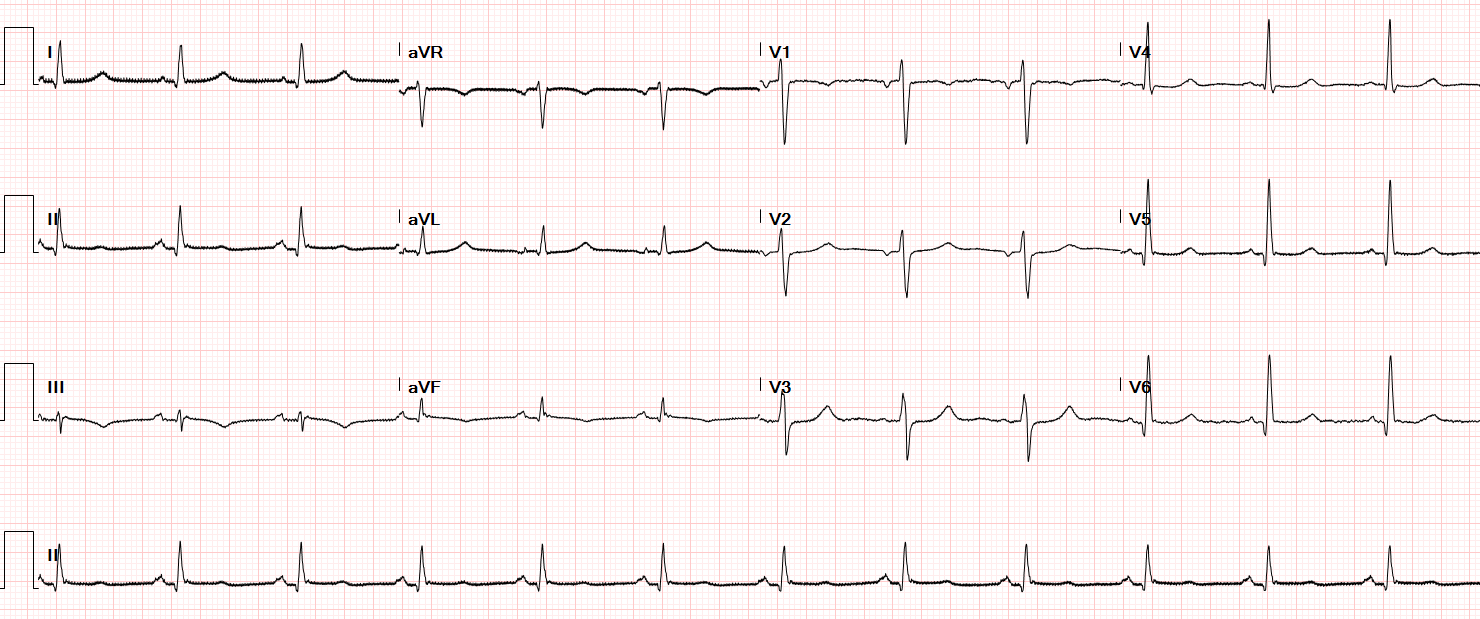 10
Zápatí prezentace
EKG 8:15
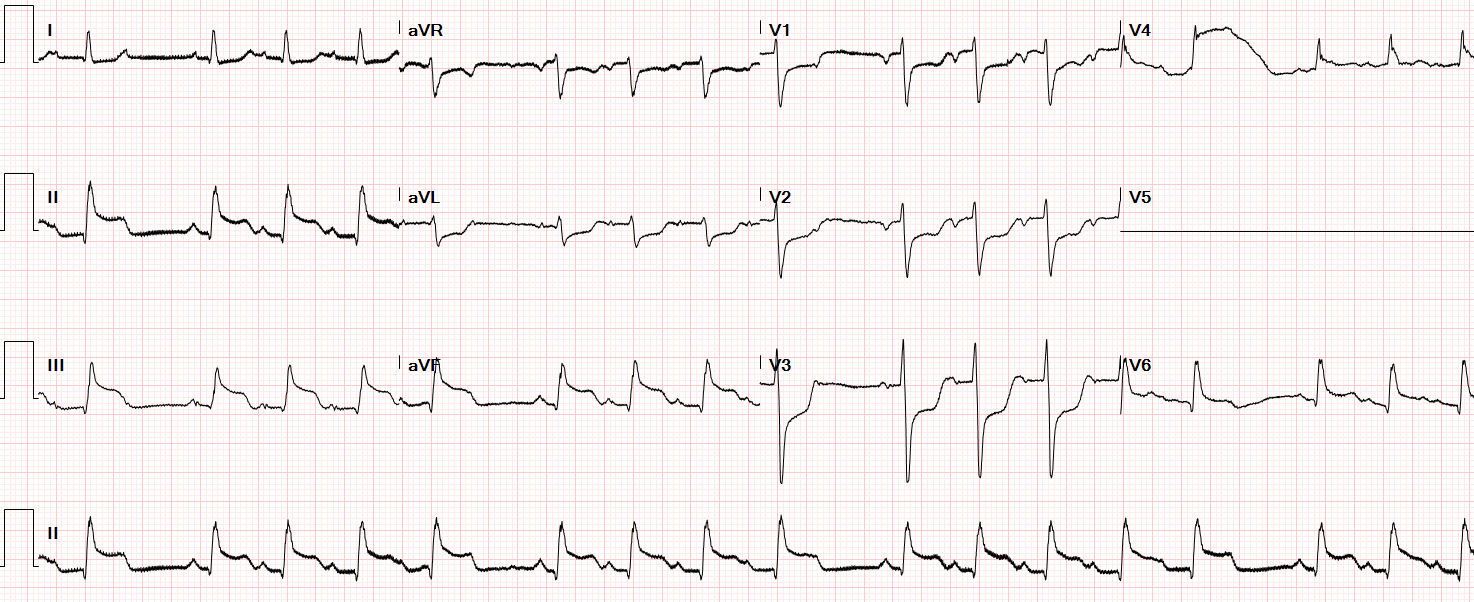 11
Zápatí prezentace
zhodnoceno jako STEMI

rychle narůstá dávka NA
opakování echokardiografie – trvá relativně dobrá funkce LK
mírný pokles Hgb oproti předchozí hodnotě, nárůst laktátu

dále rychle roste dávka NA
zvětšuje se břicho
UZ – rostoucí kolekce charakteru hematomu 12 cm v průměru v oblasti duodena 

akutní chirurg. konzilium - indikována oper. revize
po zprůchodnění odvádí NGS velké množství krve
masívní dávka NA
K2
12
EKG další den 7:00
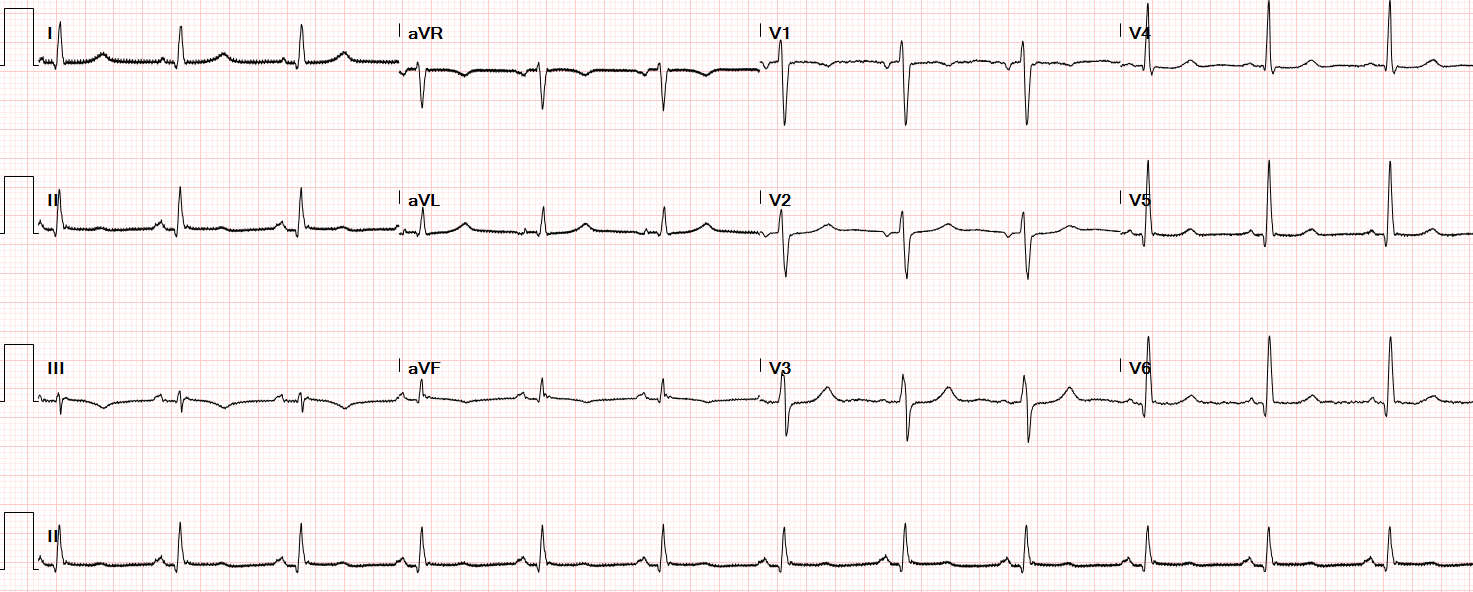 13
peroperačně nalezeno objemné arteriální krvácení v místě původní sutury
resutura, zástava krvácení
návrat na ARK JIP
postupně stabilizace

trvá anurie, 2. den zahájena dialýza
pozvolna klesá ventilační podpora

7. den nárůst CRP, nárůst NA
nově se odsává hnisavé sputum, susp. nový infiltrát na RTG plic
Nasazena ATB
K2
14
zhodnocení:
hemoragický šok
vstupně kompenzovaný (pozvolná anemizace)
dekompenzace při obnově krvácení
kardiogenní šok??
proč STEMI?

příčina 2. krvácení??

nozokomiální ventilátorová pneumonie – sepse (imunosuprese)
K2
15